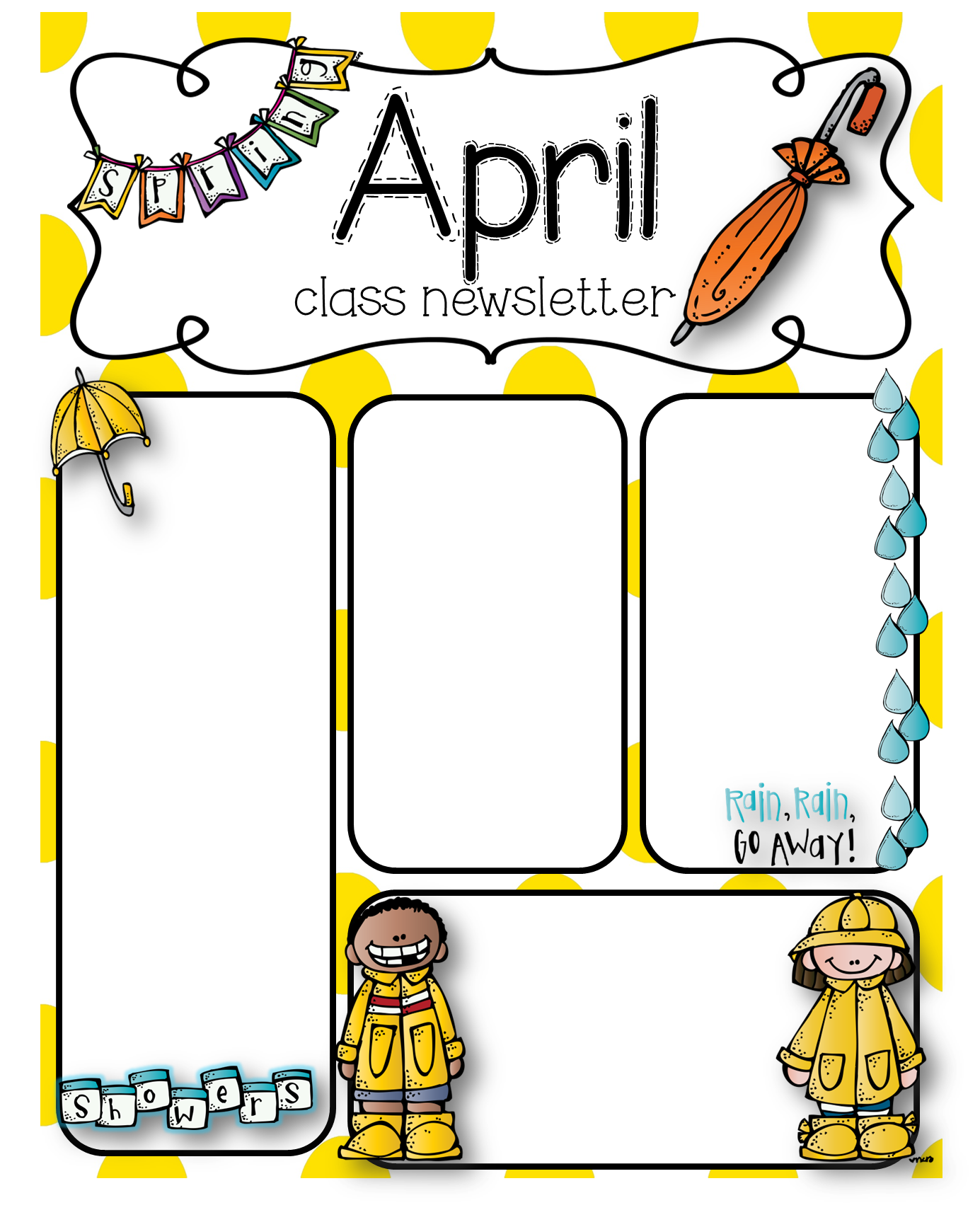 Class 
Notes
In Class…
Reading: 
Context clues

Writing:
Paragraph structure

Math:
Fractions

Science:
Plants
Important Dates
April 3-6: Spirit Week
April 7-16: Spring Break – No School
Next week is Spring Break for CCSD. Please remember to read every day over the break. We will see you again on April 17th for the final stretch of the school year.
Spirit Week, April 3-6:
Mon.: all red
Tues.: your favorite sports team(s)
Wed.: Workout gear
Thurs.: “class color”: orange